ESCUELA NORMAL DE EDUCACIÓN PREESCOLAR
Licenciatura en Educación preescolar
Ciclo escolar 2019 – 2020
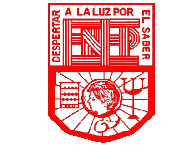 MAPA CONCEPTUAL DE LA ORGANIZACIÓN DEL JARDÍN DE NIÑOS
Jardin de Niños “Ninfa Davila Flores”

Integrantes: 
Zaira Vanessa Alvarez Valdéz
Irlanda Margaret Castillo Martinez
Jimena Charles Hernandez
Yolanda Anahi Loera Navarro 
Sofia Gutierrez Zapata 
Gabriela Rodriguez  Diaz 
Denisse Alejandra Rojas Sanchez. 

Curso: 
Optativo “Conocimiento de la entidad: contexto e indicadores educativos”

Docente:
Eduarda Maldonado Martinez.
Saltillo Coahuila a 10 de diciembre del 2019.-
Organización
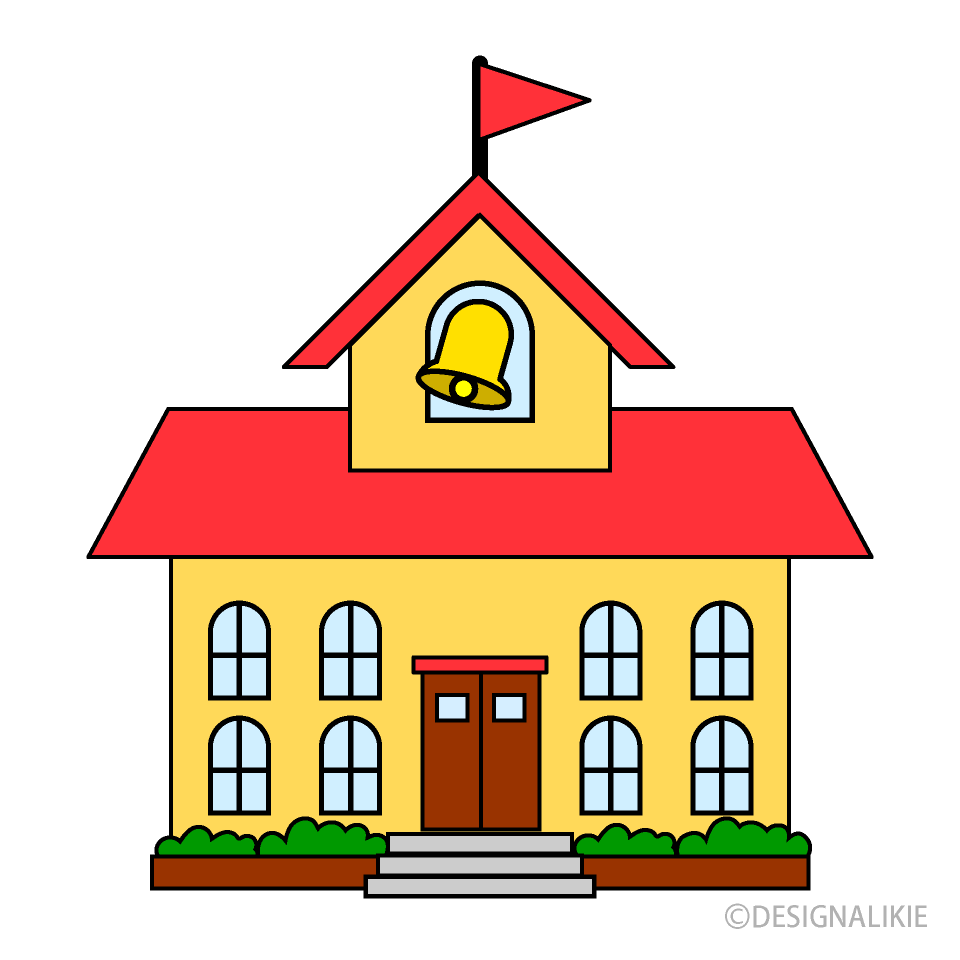 1° y 2° A 
2° D 
2°y 3° C 
2° B 
 3° A  
3° B  
1° B
Grados y grupos (7)
Educación física. (2)
Pedágoga.
Alumnos
Dirección: María Fernanda
Clases especiales.
Educadoras
1 y 2 A : Alma Delia Ortiz 
2 D:  Beatriz Alejandra Contreras.
2°y 3° C:  Giselle Córdova 
2 B:  Yolanda Huerta Zuñiga
3 A:   Sara Mercedes Ruiz del Bosque 
3 B : Amalia Del Carmen Molina  
1B:  veronica Gallardo
Personal docente y de trabajo manual
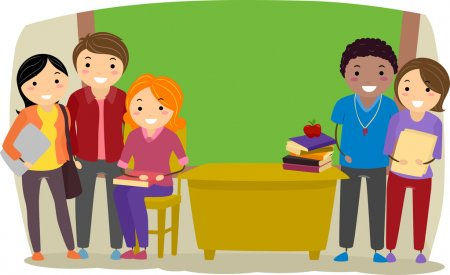 Intendentes (2)
Capacitación y actualización docente
Atención a niños con barreras de aprendizaje
Jardín de Niños “Ninfa Dávila Flores”
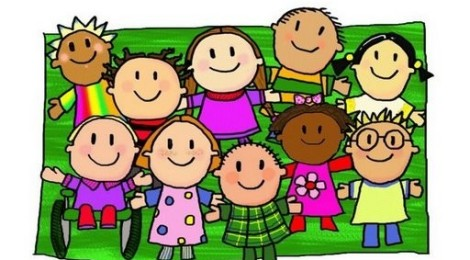 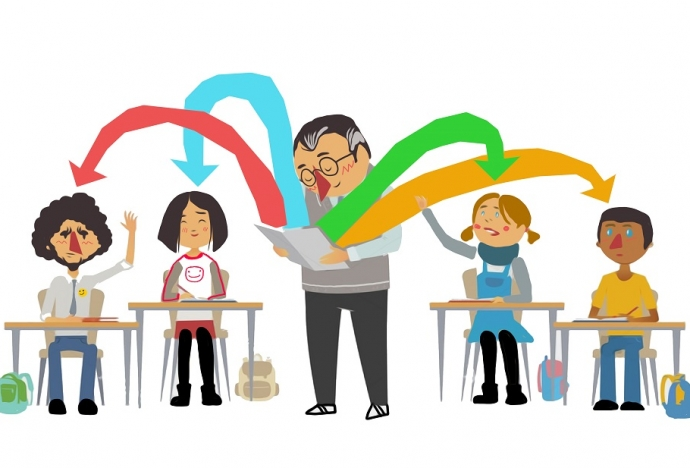 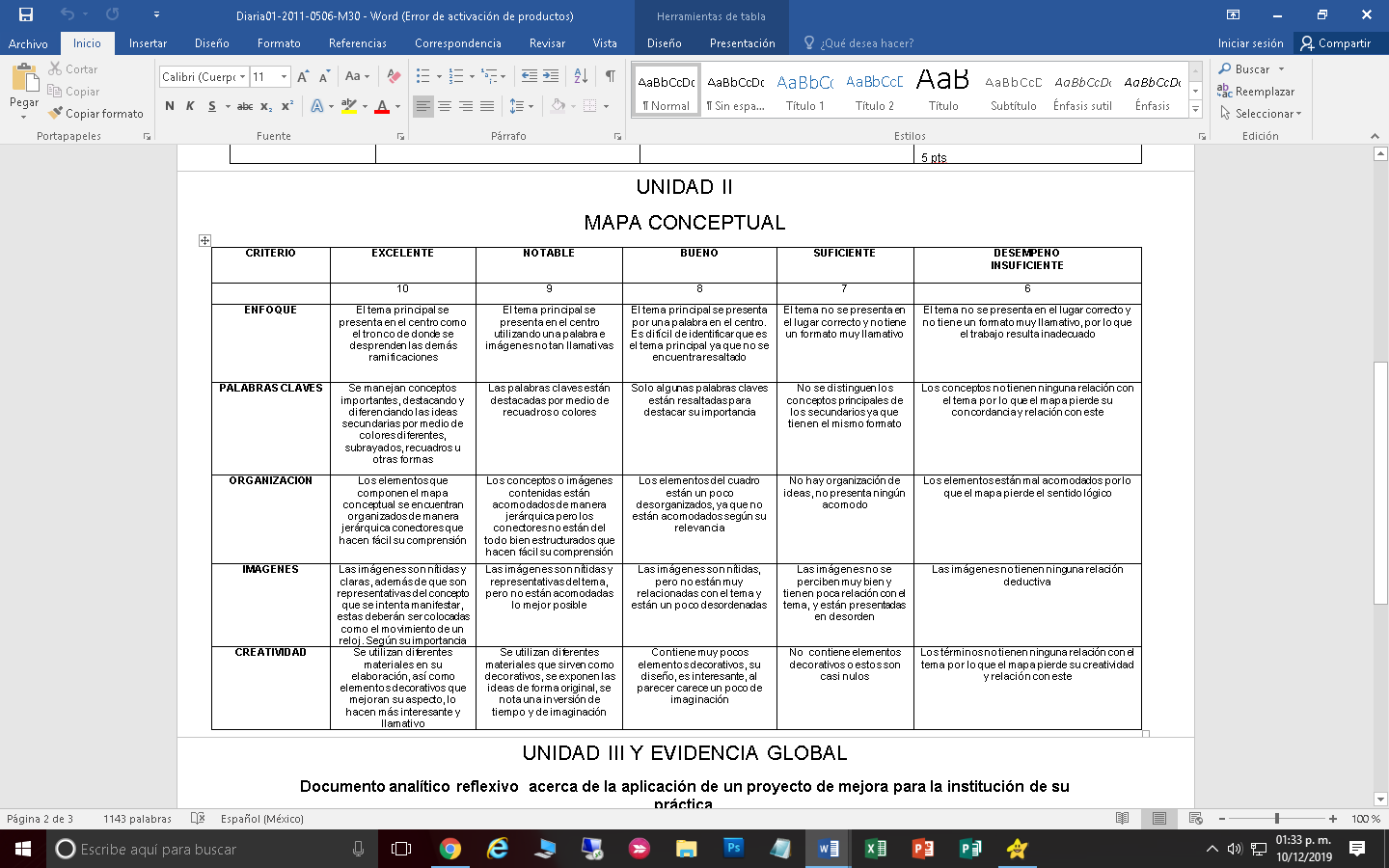